Federal and state updatesMaase membership meeting
Teri L. Chapman, Director MDE OSE
February 8, 2017
Federal Update
2
United Stated Department of Education (USED)
Office of Special Education Programs (OSEP)
Michigan Department of Education
Office of Special Education
Every Student Succeeds Act (ESSA)
3
Government-to-Government consultation agreement with each of our 12 federally recognized tribes where:
50% of a district’s student body is Native American or
The district is in receipt of $40,000 or more annually in Title VI funds
The MDE and the Michigan Tribal Education Directors have participated in two full days of learning
The MDE will be meeting with each tribe to determine the consultation process
2/1/2017
Michigan Department of Education
Office of Special Education
Every Student Succeeds Act (ESSA)
4
Executive Summary to be released on February 14, 2017
ESSA Final Plan is due to be submitted to USED on April 3, 2017
Michigan Department of Education
Office of Special Education
New Report on Medicaid and Schools
5
Full report: http://aasa.org/uploadedFiles/Policy_and_Advocacy/Resources/medicaid.pdf 
The Executive Summary http://aasa.org/uploadedFiles/Policy_and_Advocacy/Resources/AASAMedicaidExecutiveSummaryFinal.pdf
“8 Facts about Kids on Medicaid and the Services They Receive in Schools”
http://aasa.org/uploadedImages/Policy_and_Advocacy/Resources/medicaid-graphic.jpg?n=9588
Michigan Department of Education
Office of Special Education
OSEP
6
The State Performance Plan/Annual Performance Report was submitted on January 26, 2017
The State Systemic Improvement Plan will be submitted April 1, 2017
Michigan Department of Education
Office of Special Education
Michigan Department of Education
7
Michigan Department of Education
Office of Special Education
MDE Leadership Change
8
Effective March 2017, Norma Jean Sass will retire as the Chief Deputy Superintendent
Beginning March 2017, Sheila Alles, Chief Academic Officer for Livonia Public Schools, will assume the Chief Deputy Superintendent position.
41 years in public education serving as a classroom teacher, curriculum director, and administrator
2/1/2017
Michigan Department of Education
Office of Special Education
New Legislation!
9
Emergency use of Seclusion and Restraint
Signed by Lt. Governor Calley on December 29, 2016
Statute effective March 29, 2017
The MDE is in the process of developing new policy to meet the requirements of the new mandate
The policy is being develoed by a team of professionals from the MDE OSE, grant funded project staff, behavior specialists, school psychologist and other ISD professionals with expertise in Multi-tiered Systems of Support (MTSS) and Positive Behavioral Interventions and Supports (PBIS)
2/1/2017
Michigan Department of Education
Office of Special Education
New Legislation!
10
Emphasis on PBIS and Crisis Training
Funds have been allocated for four (4) ISDs to begin the training for implementation of PBIS 
5-7 additional ISDs will be trained in each of the next four (4) years, by application
Additional funds will be provided for crisis training:
2 trainers in each ISD
2 staff trained in each building in each district
Other requirements include:
Documentation and reporting
Data collection and reporting
2/1/2017
Special Education Advisory Committee
ISD PBIS Support
11
The four ISDs include: 
Lewis Cass ISD
Ingham ISD
Char-Em ISD
Eastern UP ISD
Training for leadership/implementation teams at the ISD levels and
Schools who need a refresher for implementation begin this winter 
New implementation schools will be trained this summer
Michigan Department of Education
Office of Special Education
Office of Special Education
12
Michigan Department of Education
Office of Special Education
OSE Regional Leadership Meetings
13
OSE Leadership Regional Meetings
Region 3  November 18, 2016
Region 2  January 6, 2017
Region 4  January 18, 2017
Region 1a January 20, 2017
Region 1 January 23, 2017
UPDATE:
The ISD Special Education Directors are working with the OSE to define the role and responsibilities as the sub recipient of the IDEA federal grant
Michigan Department of Education
Office of Special Education
State Accountability Structure
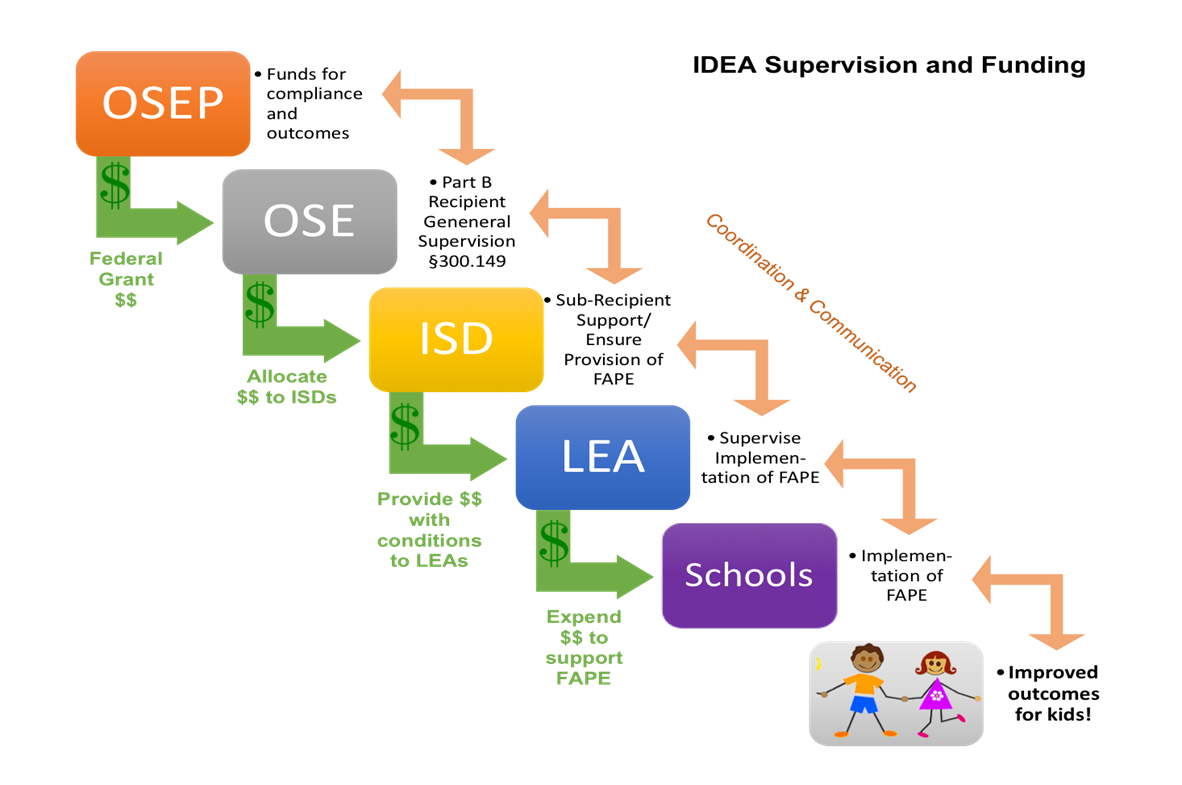 Michigan Department of Education
Office of Special Education
Ensuring a Provision of a FAPE
15
What is the process for informing all districts within the jurisdiction of the ISD, of ALL the requirements of the IDEA?
What is the system in place to determine whether all districts are implementing the requirements correctly?
What is the response when the ISD has reason to believe the district(s) is not meeting the requirements?
2/1/2017
Michigan Department of Education
Office of Special Education
Critical Elements Analysis Guide (CrEAG)
16
OSEP process used with States to demonstrate the way in which each state meets the requirements of IDEA
The OSE and the ISD Directors of Special Education are working through a process to develop a CrEAG for the sub recipient
The final document will be an attachment with the IDEA flow through application in May 2017
The CrEAG for the sub recipient will be loaded into the new Catamaran electronic system
2/1/2017
Michigan Department of Education
Office of Special Education
CrEAG Continued
17
During 2017-18
The OSE will support ISDs in responding to the questions outlined in the CrEAG 
The OSE will support ISDs in working with the local districts to develop a CrEAG for local districts
The final document will be loaded into the Catamaran electronic system
Redefining of the relationship between the State and the sub recipient will require both the State and the sub recipient to make changes to the process and practices currently in place
2/1/2017
Michigan Department of Education
Office of Special Education
OSE Special Education Stakeholder Survey & Input
18
Special Education Stakeholder Survey and Input
Public Sector Consultants has submited a draft report of survey and stakeholder input
Additional input obtained from the Regional meetings will be added to the draft
Survey input regarding the state complaint investigation process will also be added
The final report will be made available to the State Superintendent at the end of February
Michigan Department of Education
Office of Special Education
Accessible Documents Available
19
Supporting Student Behavior: Standards for the
    Emergency Use of Seclusion and Restraint
Notice of Cessation of Special Education Programs and
    Services
Revocation of Parental Consent for Special Education
    Programs and Services
Standards for Extended School Year Services
MARSE with IDEA Regulations
Due Process Complaint Procedures
Surrogate Parent Decision Making Guidance
2/1/2017
Michigan Department of Education
Office of Special Education
OSE Staff Updates
20
NEW Staff:
Amy Hurst
Performance Reporting Unit
Lynsey Wilmers 
Program Accountability Unit

Moving on:
George Kobreek
Performance Reporting Unit

Upcoming retirement:
Jane Reagan, Medicaid
2/1/2017
Michigan Department of Education
Office of Special Education
New Posting!
21
Executive Secretary E-10 position (3103-17-058), Office of Special Education
This permanent full-time position is located in Lansing and is open to internal employees and outside applicants.  
To apply and/or view the position description, click on the link below.
https://www.governmentjobs.com/careers/michigan
Clink on “Filter” (right-hand side near top)
Click on “Department” select “Education.”  This will list all jobs in the Department of Education.
Click on “Executive Secretary E-10.” This will pull up the electronic application information.
Michigan Department of Education
Office of Special Education
Progress is not achieved by luck or accident, but by working on yourself daily.”                ~Epictetus
22
Michigan Department of Education
Office of Special Education
Please contact us!
23
Information
OSE Leadership
888-320-8384
9:00 AM-4:00 PM
mde-ose@michigan.gov
chapmant2@michigan.gov
517-335-0455
wecksteinj@michigan.gov
517-241-4521
andrejackj@michigan.gov 
517-241-4386
Michigan Department of Education
Office of Special Education